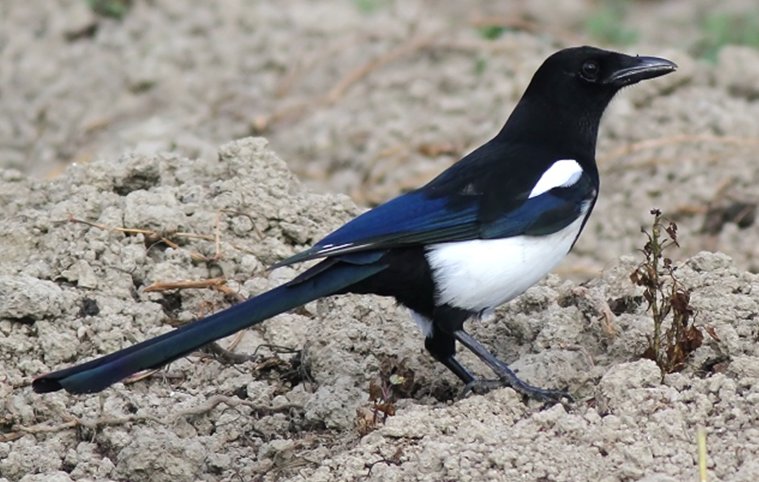 吉祥的代表～喜鵲
組員:陳恩祈    廖翊岑指導老師: 姜明雄老師
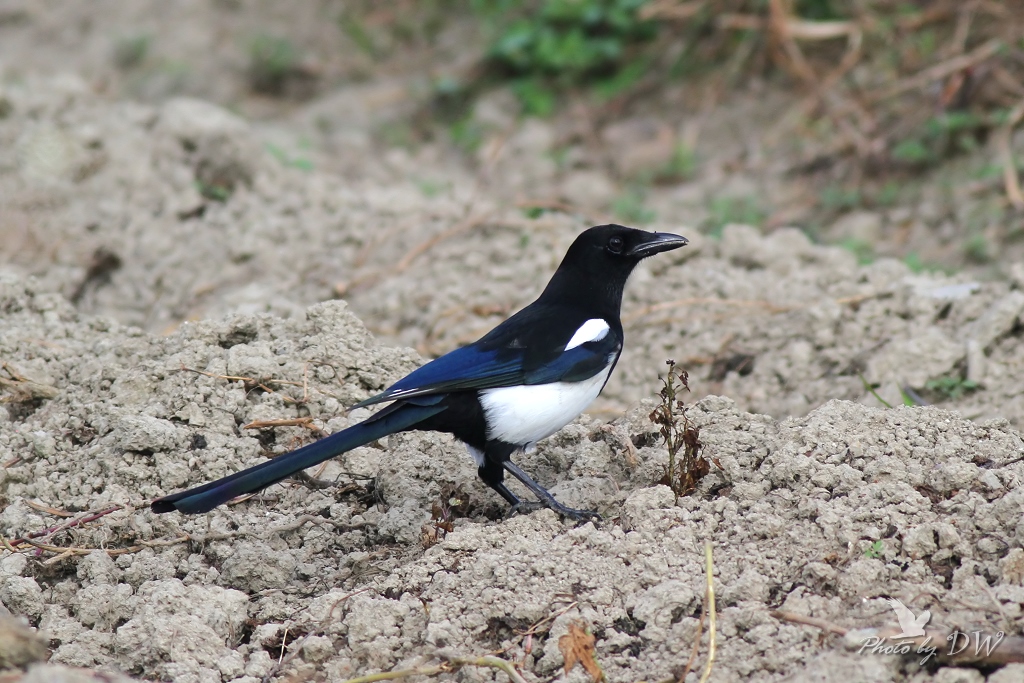 偶是喜鵲
喜鵲是康熙年間自大陸引進臺灣，至今有200多年的歷史。
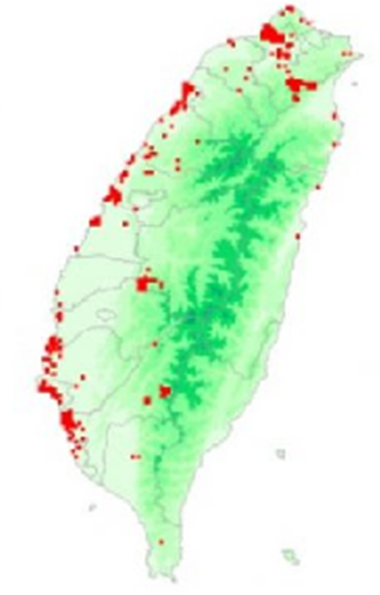 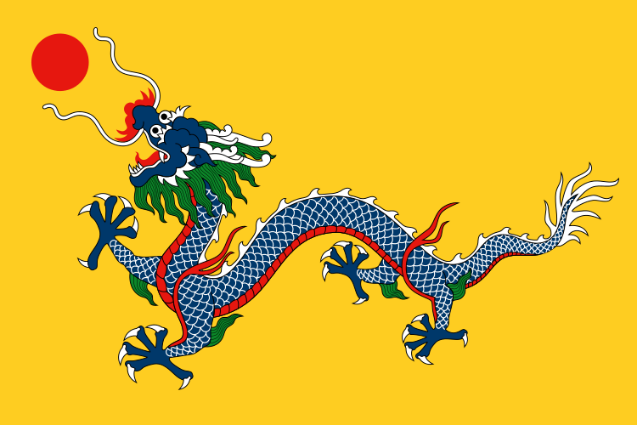 喜鵲又名客鳥，以台南分佈最多，西部平原也有穩定族群。 東部沒有喜鵲。
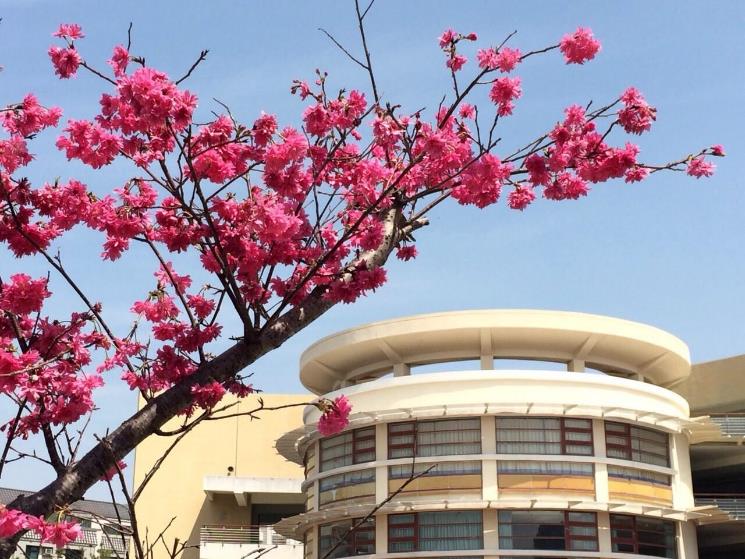 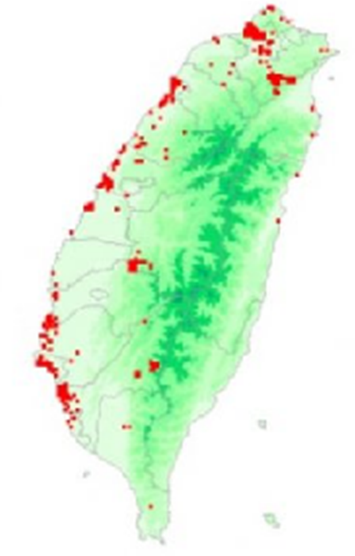 資料來源為：台灣大學數位動物博物館網站
牠們在空中搭起鵲橋供牛郎、織女相會用。
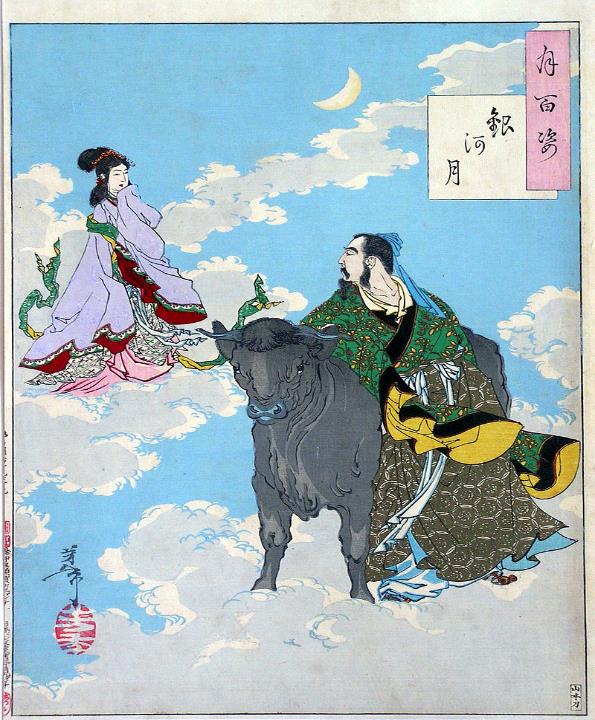 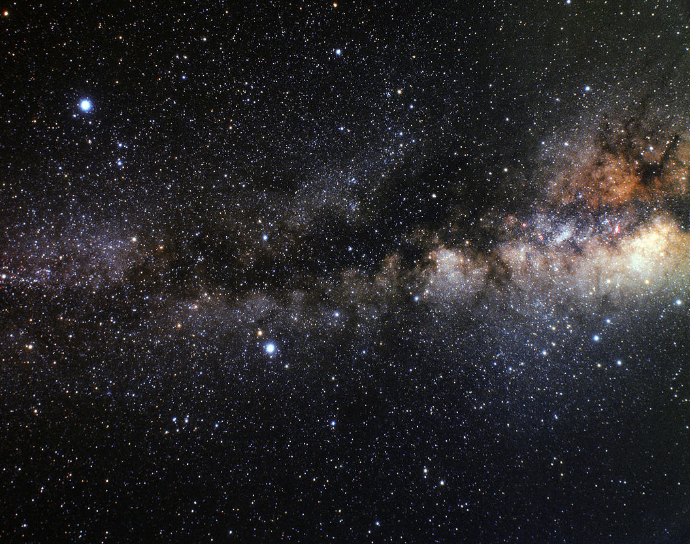 圖片來源:維基百科
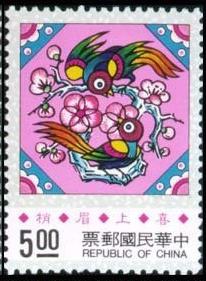 喜鵲站在梅花樹樹梢代表喜上眉梢，有吉利的意思。也出過郵票。
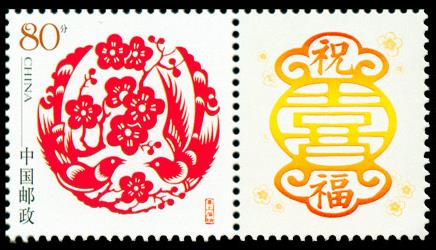 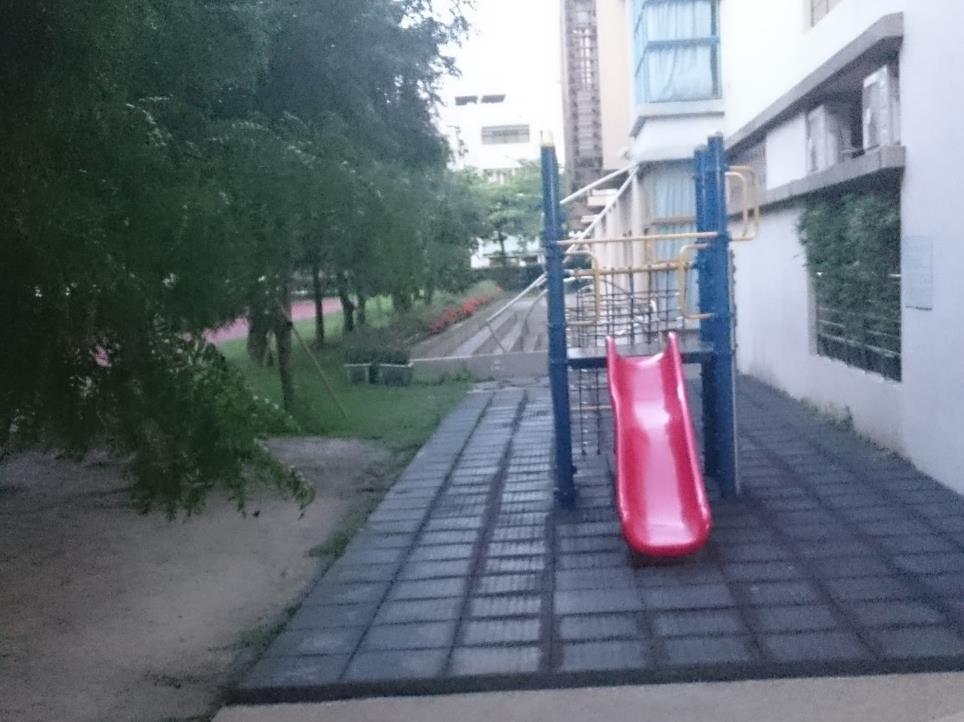 長安也出現過喜鵲喔
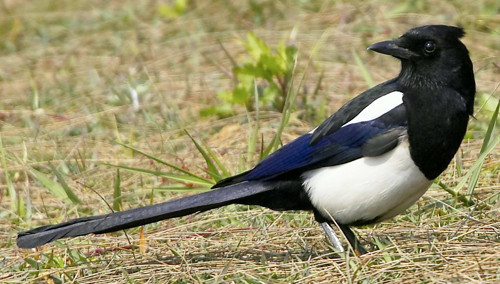 頭、胸、頸亮墨綠帶紫。翅膀黑。
羽色會因光線改變
純白色
26cm
45cm
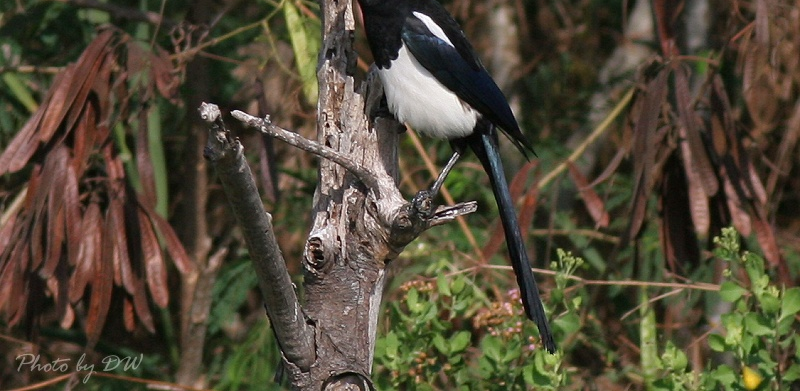 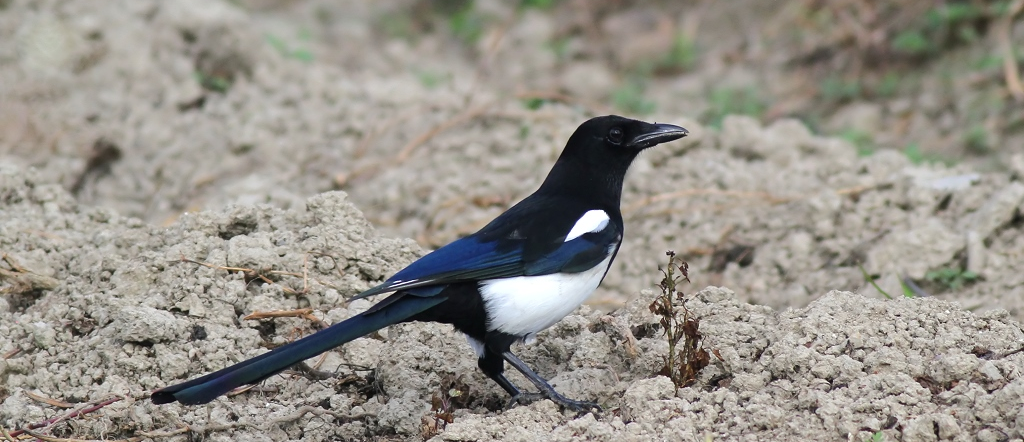 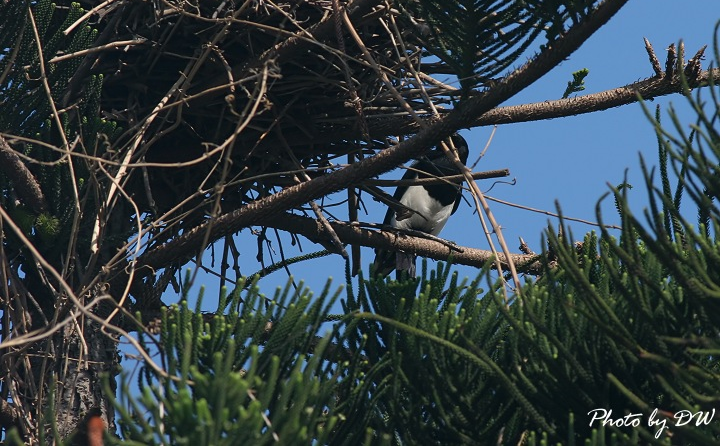 會在巢裡加上泥土、羽毛、棉絮、獸毛。喜鵲，有沿用舊巢的習慣。
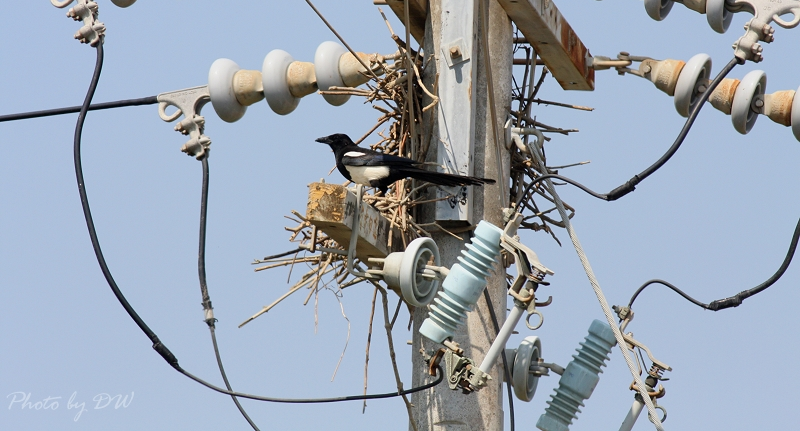 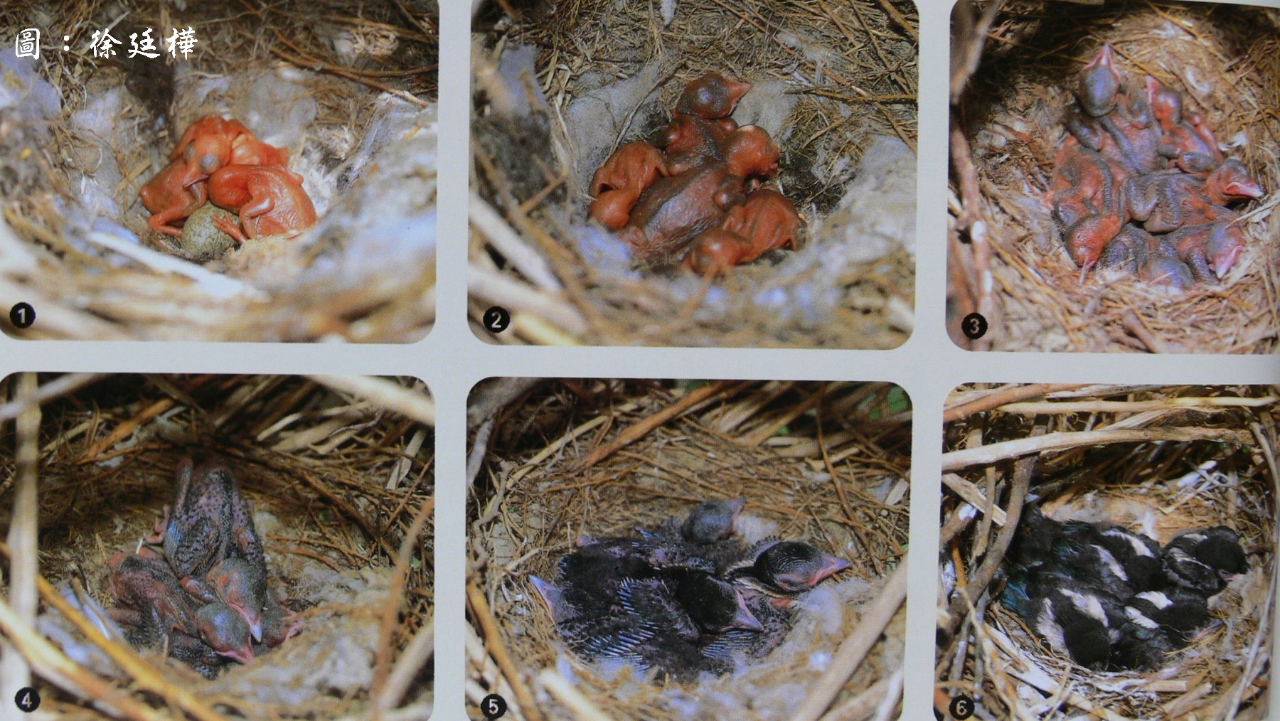 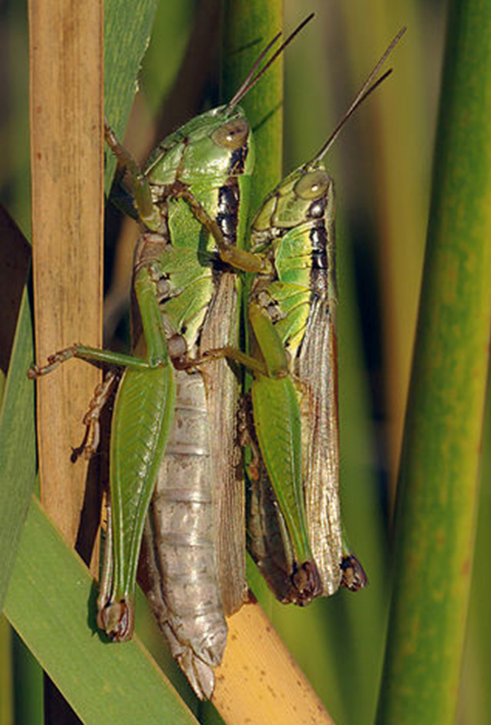 喜鵲食性頗廣，吃昆蟲、爬蟲、鼠類、鳥卵、漿果、種子等。
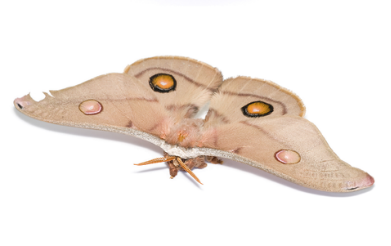 圖片來源:維基百科
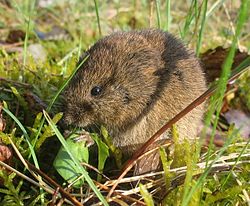 圖片來源:維基百科
牠的敵人
1.遊隼
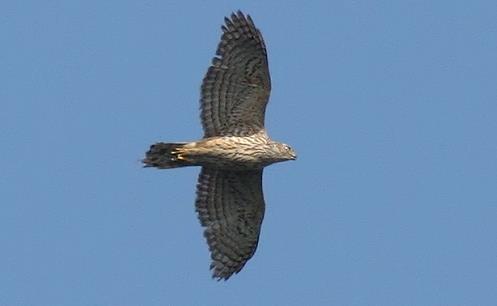 2.蒼鷹
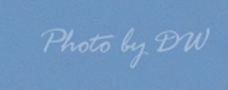 3.紅隼
4.鳳頭蒼鷹
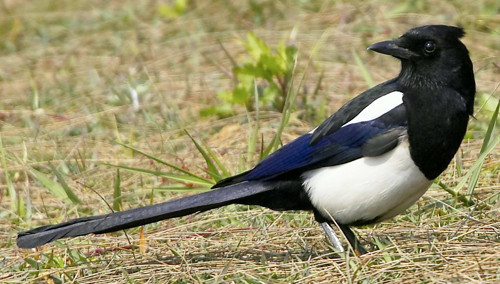 無獎徵答
喜鵲的羽色特徵是?
會因光線而改變
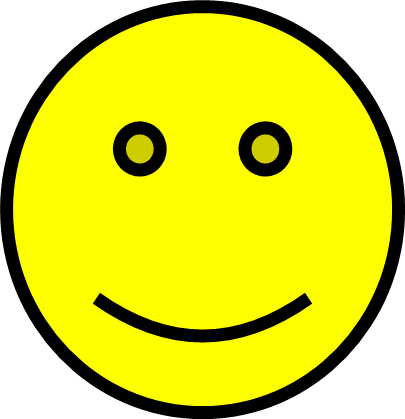 你答對了嗎?
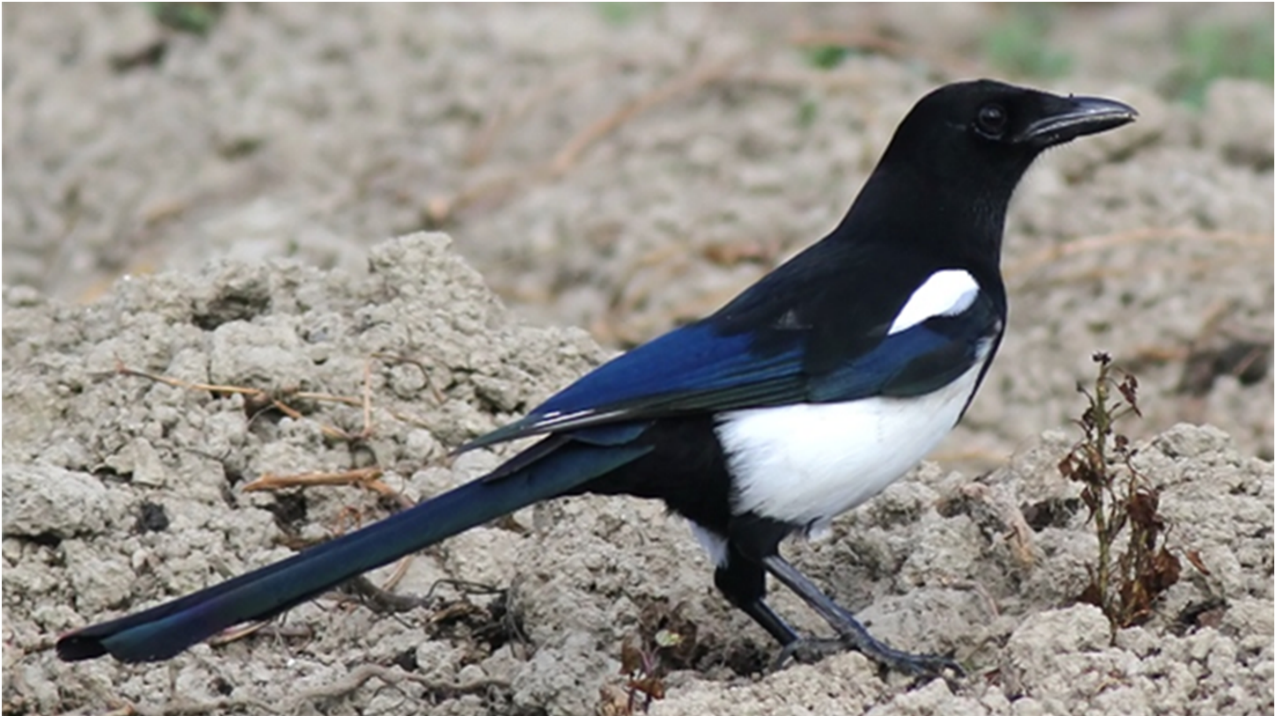 謝謝大家